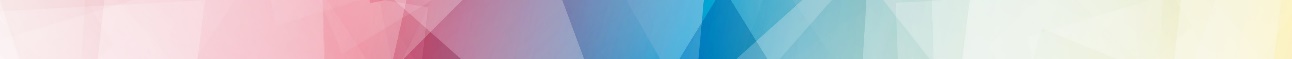 商店街レポート（南河内地域）
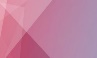 【令和6年11月22日時点】　R6-21　P1
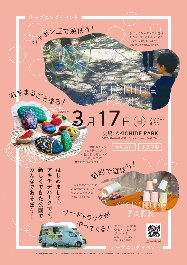 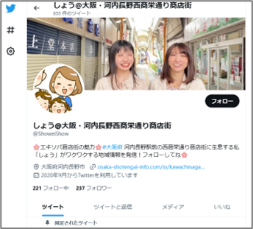 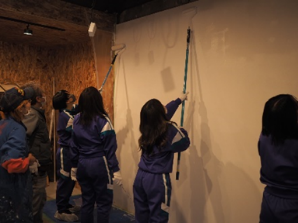 R4年度 大阪暁光高等学校
学生が参加したワークショップ
R4年度 子育て世代サポーターが商店街PRをSNSで拡散
R6年度イベントチラシ
【令和6年10月9日時点】　R6-06　P2
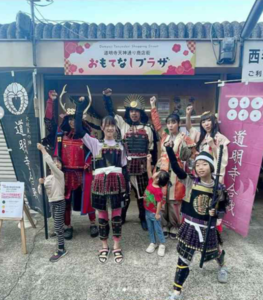 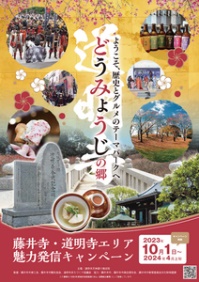 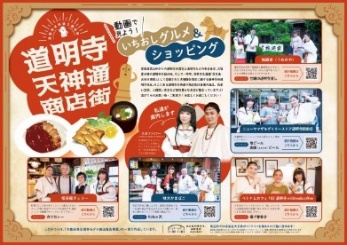 R5年度キャンペーンポスター
R3年度　QR付きチラシ
R5年度キャンペーン写真